青岛版义务教育课程标准实验教科书八年级上册
4.2  中位数
WWW.PPT818.COM
这个公司员工收入到底怎样？
我这里报酬不错, 每周平均工资600元,你在这里好好干!
经理
王亮
第二天，王亮上班了。
你欺骗了我，我已经问过公司的职员了，没有一个人是超过600元的
平均工资确实是每周600元,你看看公司的工资报表.
王亮
经理
王亮在公司工作了一周后
问题1：请大家仔细观察表格中的数据，讨论该公  
    司的周平均工资是多少？经理是否欺骗了王亮?
思考：平均周工资能否客观地反映员工的实际收入？
学习目标
1，通过具体实例，理解中位数的概念，会求一组数据的中位数。
2.  体会中位数可以用来描述数据的集中程度和一般水平，
3.  经历数据整理，分析和推断得出结论的统计活动，体会数据处理的基本过程。
观察与思考
一组男生的身高分别为（cm）
   164，172，178，170，168，169，171
思考下面问题，并与同学交流
⑴数一数，数据的个数是多少？
⑵你能把他们的身高按照由低到高的顺序排列吗？
排在正中间位置的是哪一个？由高到低呢？

_____________________________________________________

______________________________________________________
（3）再加一名身高173cm的男生，这组数据的个数
是多少？由低到高的顺序排列后排在正中间的数据
是什么？由高到低呢？
中位数定义：
将一组数据按大小顺序排列后，
 
把处于中间位置的一个数据叫做这组数据的中位数。
应用:快速回答:
中位数：4
中位数：11
找一找下面每组数据的中位数。
2     3    4     4    5
(1)   2    4     5   4    3
(2) 10   28  15   2   7  12
2   7  10  12  15   28
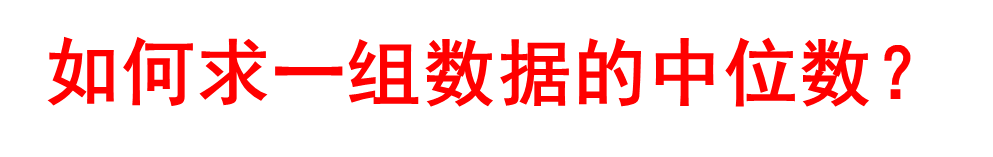 若该数据含有奇数个数，位于中间位置的数是中位数；

          若该数据含有偶数个数，位于中间两个数的平均数就是中位数。
一组数据中的中位数，是否一定是这组数据中的某一个数据？
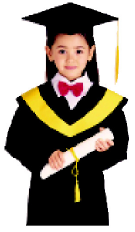 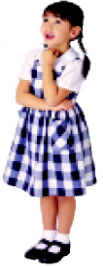 （4）观察你在（2）（3）中重新排列的两组数据，你认为中位数170cm和170.5cm具有什么实际意义？
在问题（2）中，有3名男生的身高低于170cm，有3名男生的身高高于170cm.
在问题（3）中，有4名男生的身高低于171cm，有4名男生的身高高于171cm.
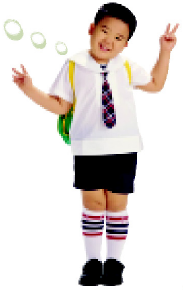 在上面的两个问题中，170cm和170.5cm分别处于排列后该组数据的中间的位置，从而我们可以用170cm和170.5cm分别代表这两组男生的一般身高。
      由此可见，在按大小顺序排列后的一组数据中，由于中位数的位置居中，因而它能反映这组数据的集中趋势和一般水平，因此，通常也把中位数作为这组数据的代表。
10
=_____（万元）
x =
例1、某商场本月1—10号的日营业额（单位:万元）如下表:
（1）这10天的日营业额的平均数和中位数是多少？
解：（1）这10天的的日营业额的平均数为
将这组数据由小到大的顺序排列为：
____________________________________________________________
处于中间位置的两个数据为：________
∴ 这组数据的中位数为：
类比归纳
数据代表
平均数
中位数
内容
计算简单
不易受极端值影响
充分利用数据所提供信息
容易受极端值影响
不能充分利用数据所提供信息
体现一组数据的集中趋势，反映数据的“一般水平”
例1、某商场本月1—10号的日营业额（单位:万元）如下表:
(2)  请你对该商场本月2号的营业情况作出评价。
该商场本月2号的营业额为6.2万元，高于该月1—10号的日平均营业额，因而营业情况还是不错的，但是，该天的营业额略低于1—10号日营业额的中位数，这说明该天的营业额在这10天中，处于中等偏下水平。
挑战自我
小亮认为：“在一组数据中，小于和大于这组数据的中位数的数据各占一半，”你认为他的说法对吗？举例说明。
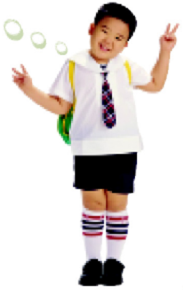 回扣情景
问题1：请大家仔细观察表格中的数据，讨论该公  
    司的周平均工资是多少？经理是否欺骗了王亮?
问题2：平均周工资能否客观地反映员工的实际收入？
问题3：再仔细观察表中的数据，你们认为用哪个数据
             反映一般职员的实际收入比较合适？
谈收获
1.学到了哪些知识？    
2.用到了哪些数学思想？    
3.你有什么体会与感想？
达标检测
1、下列说法中：
（1）一组数据中的中位数只有一个。
（2）一组数据中的中位数可能是这组数据中的一个，也可能不是这组数据中的一个。
（3）在一组数据中，大于中位数的数据与小于中位数的数据的个数相等。
正确的说法有                   。
（1）（2）
2、已知数据1 ，x， 2的平均数是3，则这组数据中的X=——，中位数是          。


3、一组数据按从小到大顺序排列为：13、14、19、x、23、27、28、31，其中位数是22，则x为_______．
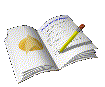 作业
习题4.2    第1题、3题
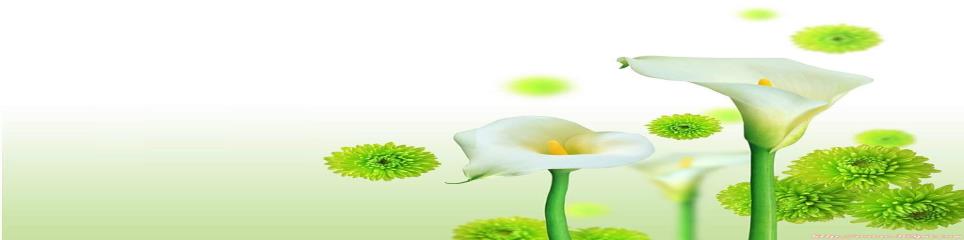 敬请
      
      各位领导和老师们多提宝贵意见！

           
            谢谢大家！
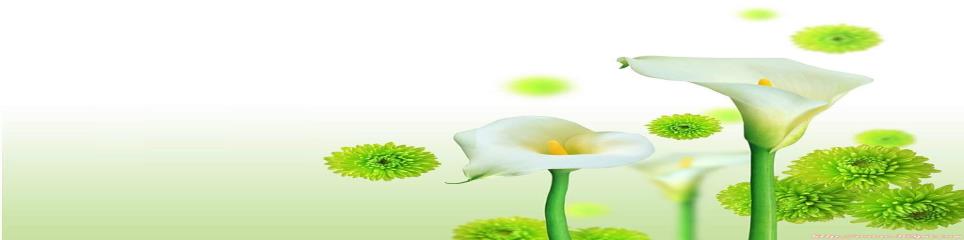 试一试
1、在一次数学竞赛中，5名学生的成绩从低到高排列依 次是 55，57，61，62，98，那么他们的中位数是多少？
2、10名工人某天生产同一零件，生产的件数是  15，17，14，10，15，19，17，16，14，12，求这一天10名工人生产的零件的中位数。
15
3、一组数据按从小到大顺序排列为：13、14、19、x、23、27、28、31，其中位数是22，则x为_______．
21
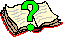 方法总结
如何确定一组数据的中位数?
第1步：排序，由大到小或由小到大.
第2步：看数据的个数是奇数还是偶数.
当n为奇数时，中位数是第   个数据
       当n为偶数时，中位数是第   个和第    个数据的平均数.